Государственное бюджетное дошкольноеобразовательное учреждениедетский сад № 86Красносельского района Санкт-Петербурга
Презентация
На тему: «Признаки весны»
для детей средней и старшей группы
Выполнила: Тыщенко Марина Николаевна








Санкт-Петербург 2013
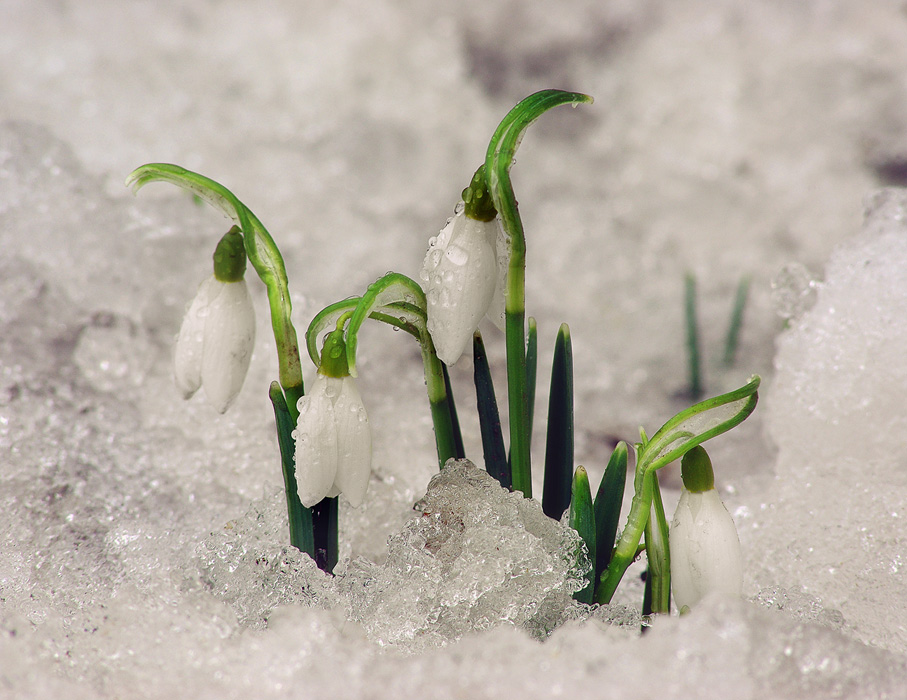 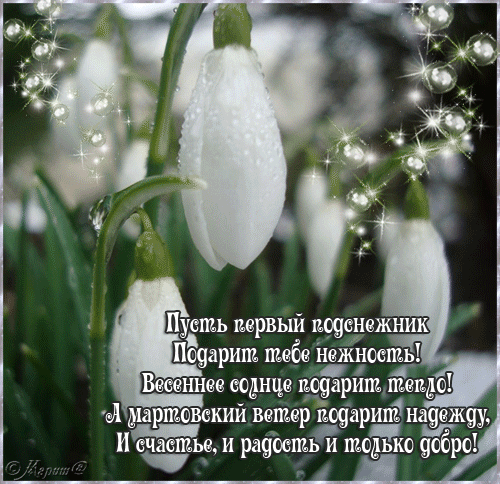 Весной появляются проталины, а на проталинах первые цветы
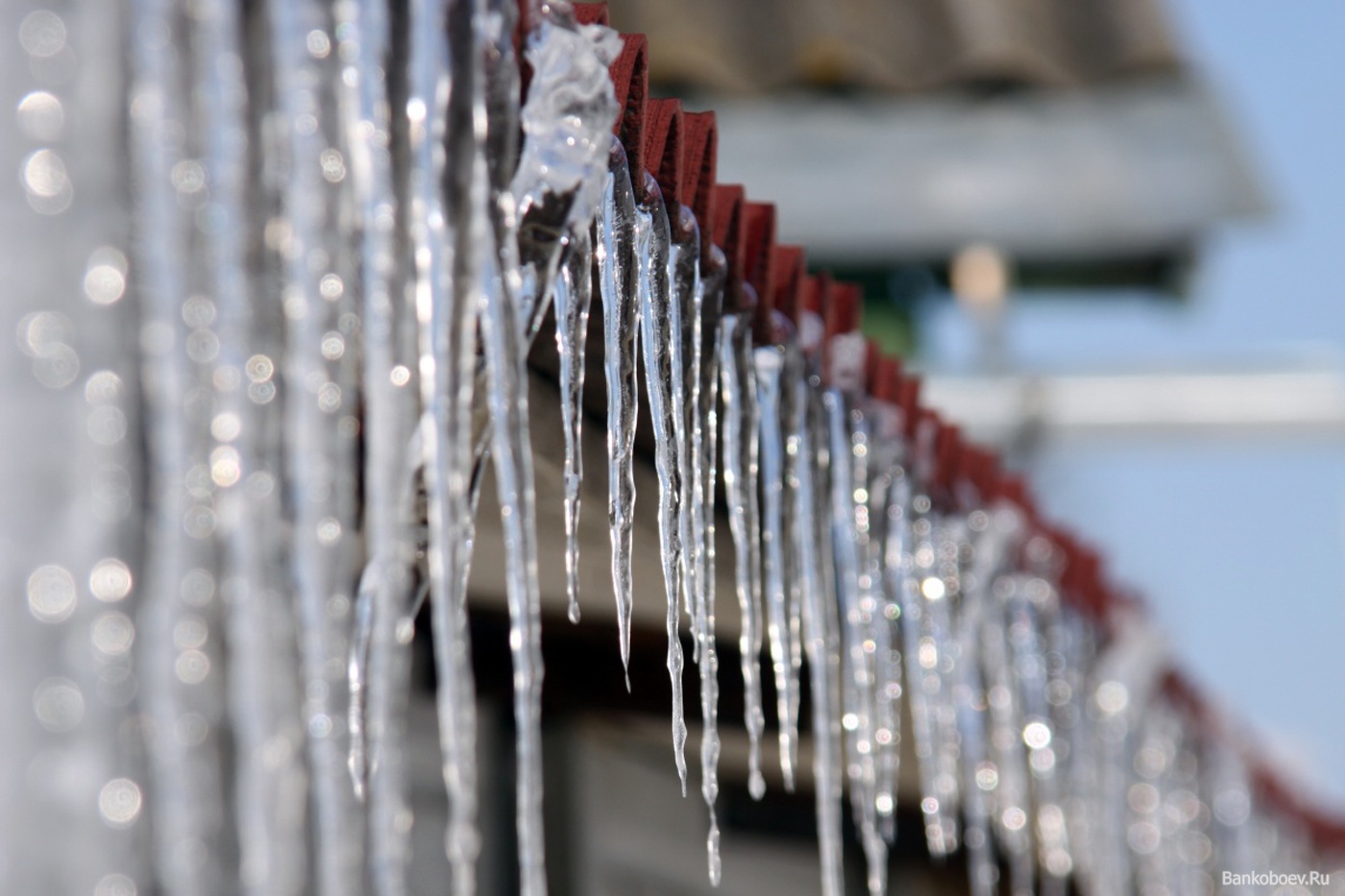 Весной тают сосульки и бывает капель
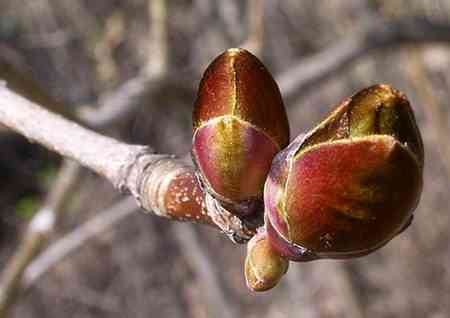 Весной на деревьях появляются почки
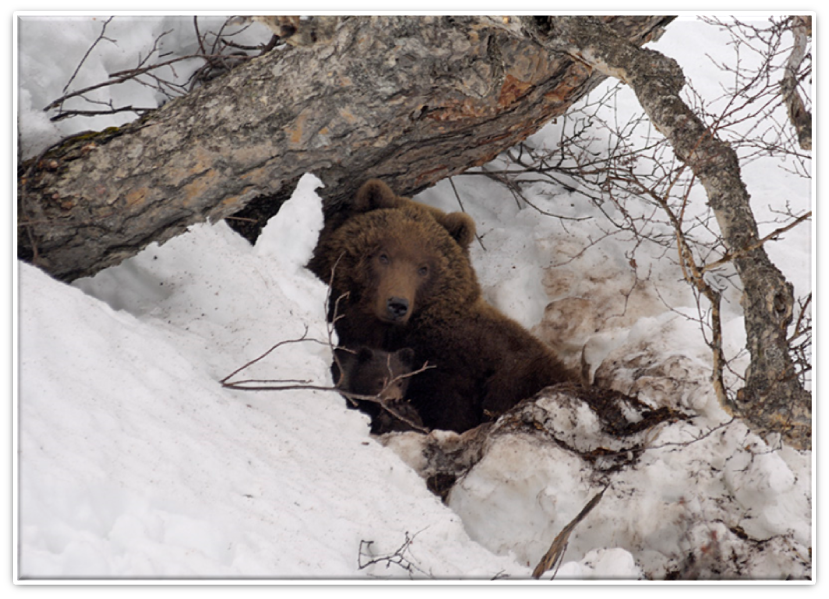 Просыпается в берлоге медведь
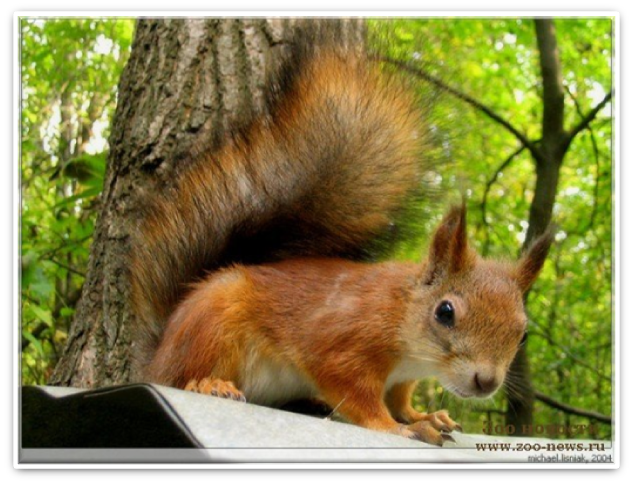 Белочка меняет цвет шубки
Признаки весны:
 солнышко светит ярче и греет теплее;
 появляются проталины;
 тают сосульки и бывает капель;
 тает снег и бегут ручейки;
 на деревьях появляются почки;
 прилетают птицы;
Просыпается в берлоге медведь;
 белочка меняет цвет шубки;
 люди одевают весеннюю одежду.
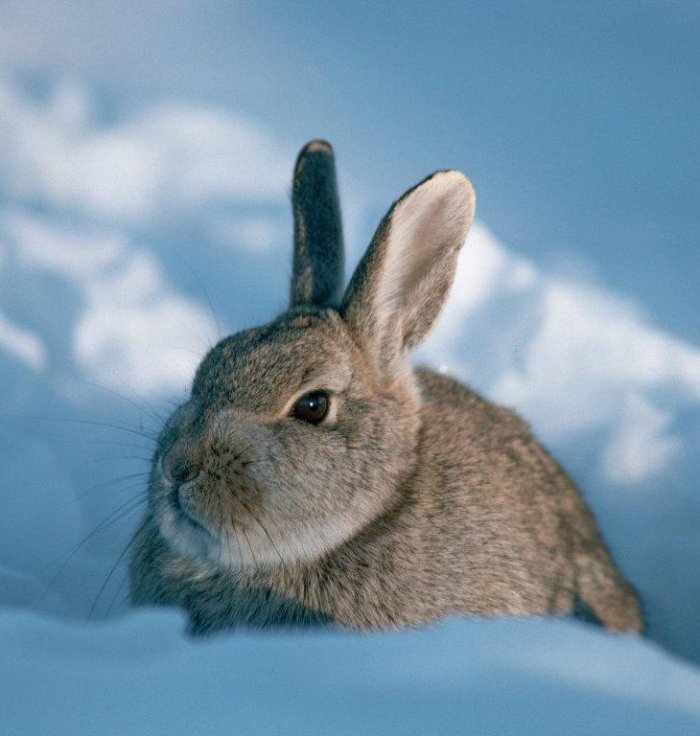 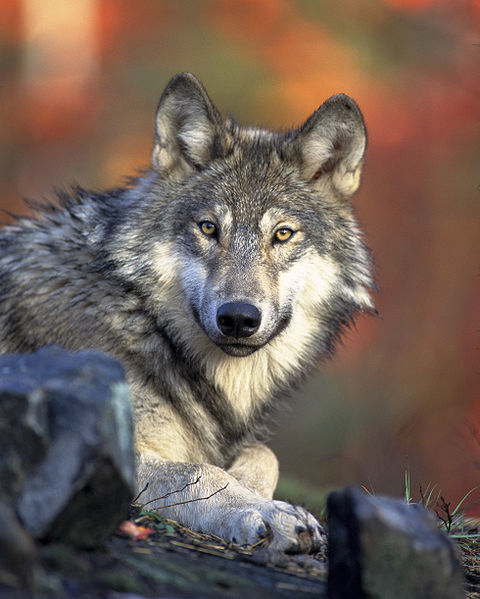 Хожу в пушистой шубке, Живу в густом лесуВ лесу на старом дубе Орешки я грызу
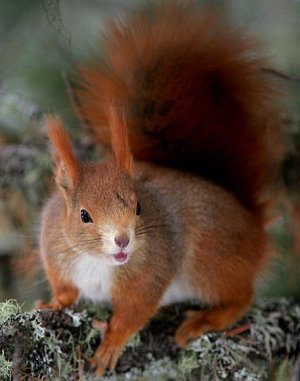 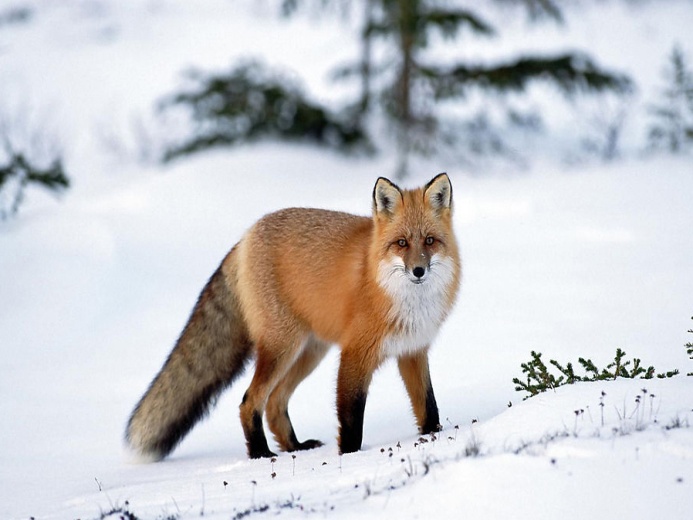 Спасибо за внимание!